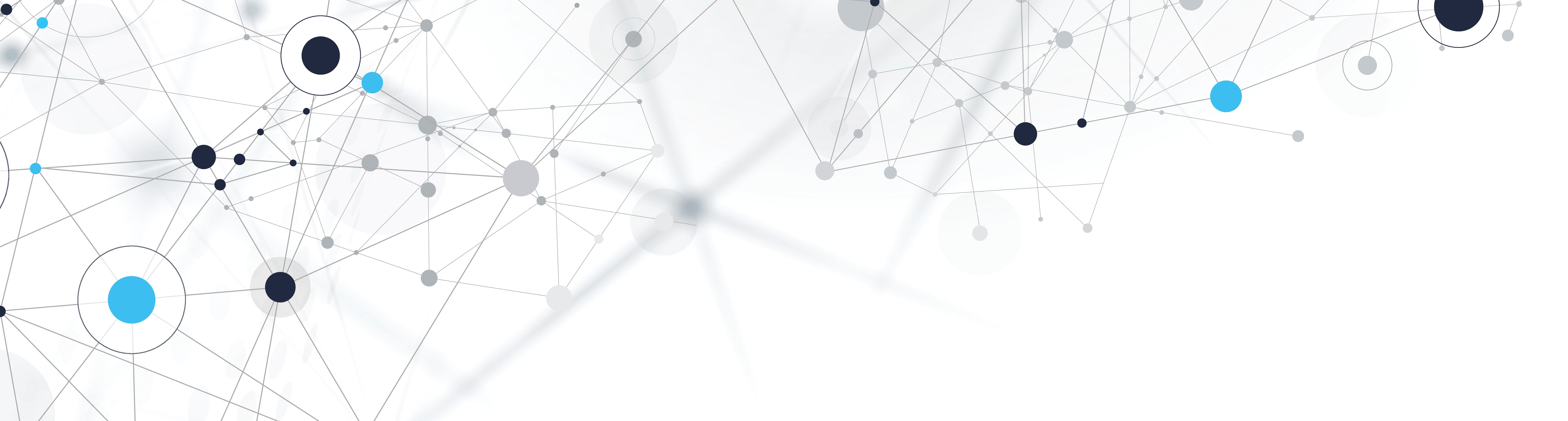 Through the LookinG Glass
Digital Assets in the Digital Universe of Web 3.0
JABberwocky
OBJECTIVES
1.  Identify how innovative digital products and processes established through blockchain technology impact existing laws and procedures.
NFTS and Service of Process
2.  Identify recent and emerging legislation arising from digital assets and blockchain technology.  
UCC Article 9 and 12 revisions (2022).
DAO legislation for LLCs
ORIGINS of the DECENTRALIZED digital universe
A 2008 whitepaper published under the pseudonym "Satoshi Nakamoto" introduced the concept of a decentralized, distributed ledger, “blockchain” to record Bitcoin transactions.
Bitcoin.org was registered in August 2008; first bitcoin was mined by Nakamoto in January 2009.
Blockchain was meant to be decentralized
Created in response to centralized banking system and the economic crisis of 2008.
BLOCKCHAIN
The blockchain is a digital ledger technology existing across a network of individual computers.  It is essentially a more advanced version of a database
Blockchain uses strong cryptography to secure transaction records and verify transfers of ownership. 
Blockchain is transparent; therefore it eliminates the need for a trusted third-party intermediary or central authority, such as a bank or government, to verify the transactions.
All data and transactions on the blockchain are nearly impossible to modify or hack.  No individual user of the blockchain has the ability to undo or alter the “blocks,” i.e., the timestamped data entries that serve to record individual transactions.
Blockchain Translated for 20th century people
BlockChain Components
Block: The basis of a Blockchain in Blockchain technology is a block. A collection of transactions that have been approved by the network are contained in each block. The data contained in a block is regarded as permanent and unchangeable once it is added to the Blockchain.
Node: The individual computers or gadgets that make up a Blockchain’s network are referred to as nodes. They are in charge of approving transactions, including new blocks, maintaining a copy of the Blockchain, and validating transactions.
Ledger: An electronic ledger is essentially an updated database that contains all transactions. It is made up of several blocks, each of which contains at least one transaction, and these blocks are connected by a chain employing cryptography. Three different ledger kinds exist:  Public Ledger, Distributed Ledger, and Decentralized Ledger
Wallet: A software program called a crypto wallet, often called a digital wallet or a cryptocurrency wallet, enables users to transmit, receive, and store digital currency. The Blockchain network’s nodes each have a wallet. Using public and private key pairs, a Blockchain network may maintain the privacy of a wallet.
Consensus Mechanism: A consensus method is a set of guidelines used to make sure that all nodes on the network concur on the Blockchain’s current state. It is an essential element that guarantees the Blockchain’s integrity and enables the network to agree on the ledger’s current state.
Cryptography: It is an essential part of Blockchain technology because it protects the confidentiality and integrity of transactions on the Blockchain. Cryptography has developed unbreakable encryption techniques by drawing on a foundation of mathematics, particularly probability theory, and knowledge of game theory.
TOKENS:  Digital and Digitized Assets
Tokens are digital assets and digitized assets represented on the blockchain as electronic records. They may or may not have value.
A “digital asset” is an electronic record in which an individual has a right or interest. Digital assets are distinguished from physical assets because the digital asset itself does not exist in physical form. For example, a bitcoin is a digital asset because it is an electronic record that is created and stored exclusively on the Bitcoin blockchain.
A “digitized asset” is an asset (which may be a security or a physical asset), the ownership of which is represented in an electronic record on the blockchain. Real estate, stocks, commodities, loyalty points, gaming items, and personal data can be converted into digital “tokens” on a blockchain. The blockchain may include an electronic record that contains all of the rights associated with ownership, although the asset itself—the real estate—exists apart from the electronic record.
Non-Fungible TokensNFTs
An NFT is a unique electronic record that cannot be copied, substituted, or subdivided, that is recorded in a blockchain, and that is used to certify authenticity and ownership. 
An NFT may be a digital asset or represent a digitized asset. It may or may not have an economic value. 
Because NFTs are “non-fungible” they can be used to represent ownership of a wide variety of properties and property rights, from ownership of unique collectible virtual items (collectible NFTs) to ownership of physical or real property, equity in a company, or even a right to a revenue stream from a business.
OGE Informal Advisory Letter LA-22-05 (O.G.E.), 2022 WL 4078396, U.S. Office of Government Ethics, LEGAL ADVISORY TO A DESIGNATED AGENCY ETHICS OFFICIALS FINANCIAL DISCLOSURE REPORTING CONSIDERATIONS FOR COLLECTIBLE NONFUNGIBLE TOKENS AND FRACTIONALIZED NON-FUNGIBLE TOKENS, July 15, 2022
Keith Haring: Pixel Pioneer
To accurately preserve the natively digital material created on a now-vintage computer system, the Keith Haring Foundation has minted the Amiga artworks — previously only viewable via floppy disks — on the Ethereum blockchain. For the first time, the unique digital drawings can now be collected, exhibited and even printed.
NFTS
NFT as an Alternative Method of Service for Serving an Individual in a Foreign Country Under FRCP 4(f)(3)
Plaintiff created an NFT (“Plaintiff’s Service NFT”) and a service website (“Plaintiff’s Service Website”). Plaintiff’s Service NFT contained 
(a) a notice of the action with Summons language, and 
(b) a hyperlink to Plaintiff’s Service Website located at the Uniform Resource Locator (URL): (https://2no.co/23-cv-21855).
Just as a party might serve a Summons and Complaint by e-mail, it is possible to provide notice of an action via an NFT transfer. To supplement NFT service, Plaintiff’s Service Website allows Defendant to access copies of all documents filed in the action. A link to Plaintiff’s Service Website appears in the NFT. In this manner, Defendant receives notice via two (2) methods (the Service NFT and Service Website) and can access all electronic filings to view, print, or download any document filed in the case similar to the court’s CM/ECF procedures. 
Bandyopadhyay v. Defendant 1, No. 22-cv-22907, 2022 U.S. Dist. LEXIS 212221 (S.D. Fla. Nov. 22, 2022); 
Bowen v. Xingzhao Li, No. 23-cv-20399, 2023 U.S. Dist. LEXIS 35975 (S.D. Fla. Mar. 3, 2023) 
Ohlin v. Defendant, No. 3:23cv8856-TKW-HTC, 2023 U.S. Dist. LEXIS 107680,  (N.D. Fla. June 8, 2023); 
Steven Sun v. Defendant, No. 23-CV-21855-RAR, 2023 U.S. Dist. LEXIS 120838 (S.D. Fla. July 13, 2023)
Plaintiff requested that the Court permit him to serve Defendants via NFT to their Crypto Wallets and by posting on a specifically created website. Service by NFT transfer and via posting on a designated website are not prohibited under international agreement. Although the United States and China are signatories to the Hague Convention on the Service Abroad of Extra-Judicial Documents in Civil and Commercial Matters, Nov. 15, 1965, 20 U.S.T. 361 ("Hague Convention"), the Hague Convention does not specifically preclude service of process via NFT or by posting on a designated website.

Where a signatory nation has objected to the alternative means of service provided by the Hague Convention, that objection is expressly limited to those means and does not represent an objection to other forms of service. * * * A court acting under Rule 4(f)(3), therefore, remains free to order alternative means of service where a signatory nation has not expressly objected to those means. See Gurung v. Malhotra, 279 F.R.D. 215, 219 (S.D.N.Y. 2011). China has not specifically objected to service via NFT or posting on a website. See ECF No. [9-3] ¶¶ 13-16.

Further, NFT and posting on a designated website are reasonably calculated to give notice to Defendants. Indeed, courts regularly permit service by e-mail and website posting. * * *  Defendants conducted their scheme using electronic means over the Internet and using cryptocurrency blockchain ledger technology. Plaintiff shows that the NFT and website posting are likely to reach Defendants. Plaintiff therefore demonstrates good cause as to why leave should be granted to allow service of any summonses, the Complaint, all filings, orders, and discovery in this matter on Defendant via NFT or posting on Plaintiff's designated website.


Bowen v. Xingzhao Li, No. 23-cv-20399-BLOOM/Otazo-Reyes, 2023 U.S. Dist. LEXIS 35975, at *5-6 (S.D. Fla. Mar. 3, 2023)
Service of Process When Service is impractical UNDER CPLR 308(5) (New York)
LCX AG v. 1.274M U.S. Dollar Coin, 2022 NY Slip Op 32834(U) (Sup. Ct.) 2022 N.Y. Misc., LEXIS 5852, the New York Supreme Court allowed LCX – a crypto exchange victim of a US$8 million hack – to serve the claim documents and injunction orders on the unknown hackers by airdropping a NFT (containing a link to the court documents) to the wallets that the bulk of the stolen assets were traced to. 

CPLR 308(5) permits alternative service of process "in such manner as the court, upon motion without notice, directs, if service is impracticable." The impracticability standard is "not capable of easy definition." (Liebeskind v Liebeskind, 86 AD2d 207, 449 N.Y.S.2d 226 [1st Dept 1982], citations omitted. However, it "does not require proof of actual prior attempts to serve a party under the methods outlined pursuant to subdivisions (1), (2), or (4) of CPLR 308." (Franklin v Winard, 189 AD2d 717, 717, 592 N.Y.S.2d 726 [1st Dept 1993].) Likewise, and contrary to defendant's objection, plaintiff need not know defendant's physical location. Indeed, recent alternate service methods using social platforms and technology are designed for such service where defendants' identify is known, but their location is a mystery, as is the case here.

In permitting service via NFT airdrop, the Court noted that "[c]ommunication through the account using the Service Token is effectively the digital terrain favored by the Doe Defendants" and "using a blockchain transaction to communicate with the Doe Defendants is the only available manner of communication".
CRYPTOCURRENCY
NOTABLE CRYTPOCURRENCIES
1. Bitcoin (BTC)
Created in 2009 by Satoshi Nakamoto, Bitcoin (BTC) is the original cryptocurrency. As with most cryptocurrencies, BTC runs on a blockchain, or a ledger logging transactions distributed across a network of thousands of computers. Because additions to the distributed ledgers must be verified by solving a cryptographic puzzle, a process called proof of work, Bitcoin is kept secure and safe from fraudsters.
Bitcoin’s price has skyrocketed as it’s become a household name. In May 2016, you could buy one Bitcoin for about $500. As of Oct. 10, 2023, a single Bitcoin’s price was around $27,459. That’s a growth of 5,392%.
2. Ethereum (ETH)
Both a cryptocurrency and a blockchain platform, Ethereum is a favorite of program developers because of its potential applications, like so-called smart contracts that automatically execute when conditions are met and non-fungible tokens (NFTs).
Ethereum is the primary network that developers use to build decentralized platforms for crypto borrowing, lending, trading and more. 
Ethereum has also experienced tremendous growth. From April 2016 to the end of October 2023, its price went from about $11 to around $1,578, increasing 14,244%.
3. Tether (USDT)
Unlike some other forms of cryptocurrency, Tether (USDT) is a stablecoin, meaning it’s backed by fiat currencies like U.S. dollars and the Euro and hypothetically keeps a value equal to one of those denominations. In theory, this means Tether’s value is supposed to be more consistent than other cryptocurrencies, and it’s favored by investors who are wary of the extreme volatility of other coins.
Forbes Advisor10 Best Cryptocurrencies Of October 2023 – Forbes Advisor
A cryptocurrency is “payment token” on the blockchain.  Cryptocurrency is a convertible virtual currency that can be used as payment for goods and services, digitally traded between users, and exchanged for or into real currencies or[other] digital assets. 
Cryptocurrencies are fungible digital assets and  are not unique; each token of a specific type of cryptocurrency is fundamentally the same as any other token of that cryptocurrency.
Crypto Currency as a Security
The circumstances surrounding the offer and sale of cryptocurrency may cause the cryptocurrency to be considered a “security token” pursuant to SEC v. W.J. Howey Co., 328 U.S. 293, 66 S. Ct. 1100, (1946). Security tokens are subjected to federal securities and regulations. 
How and to whom the token is marketed and sold can lead to different findings for the same cryptocurrency. In the SEC v. Ripple Labs, Inc., 2023 U.S. Dist. LEXIS 120486 (S.D.N.Y. July 13, 2023) the Court granted summary judgment in part for the SEC and in part for Ripple Labs, concluding that Ripple's Institutional Sales constituted offers or sales of investment contracts, and thus a security, but Ripple's Programmatic Sales and Other Distributions did not.
SiZING UP THE  CryptoCurrency MARKETwww.stash.com
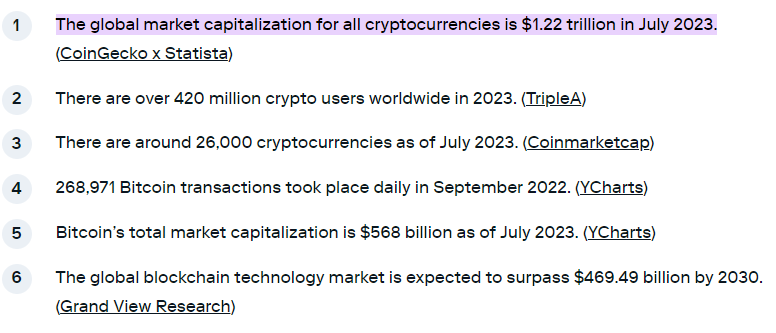 94% of Crypto Buyers are 18-40 Years Oldwww.stilt.com/blog/2021/03/vast-majority -crypto-buyers-millennials-gen-zupdated June 19, 2023
Millennial CRYPTO Buyers have more debt than the national averages
Why do we care?  Article 9.
Decentralized FINANCE (DeFi)
Decentralized finance, or DeFi, loosely describes an alternative finance ecosystem where consumers transfer, trade, borrow and lend cryptocurrency, theoretically independently of traditional financial institutions and the regulatory structures that have been built around Wall Street and banking. The DeFi movement aims to “disintermediate” finance, using computer code to eliminate the need for trust and middlemen from transactions.
Practically speaking, users are not engaging with a financial services company — at least not one that collects identifying information or claims custody of their assets. It’s a computer-controlled market that automatically executes transactions, like issuing loans backed by crypto or paying interest on holdings.
DeFi platforms are structured to become independent from their developers and backers over time and to ultimately be governed by a community of users whose power comes from holding the protocol’s tokens.
DeFI in a Nutshell
2022 Amendments to the Uniform Commercial Code
The 2022 amendments made to facilitate commerce given legal and technological developments:
1.  Create a new UCC Article 12 on Controllable Electronic Records; and 
2. Update Article 9 to allow perfection of security interests in digital assets.

The UCC was also amended to update rules for electronic negotiable instruments; and update terminology to account for electronic signatures and documents.
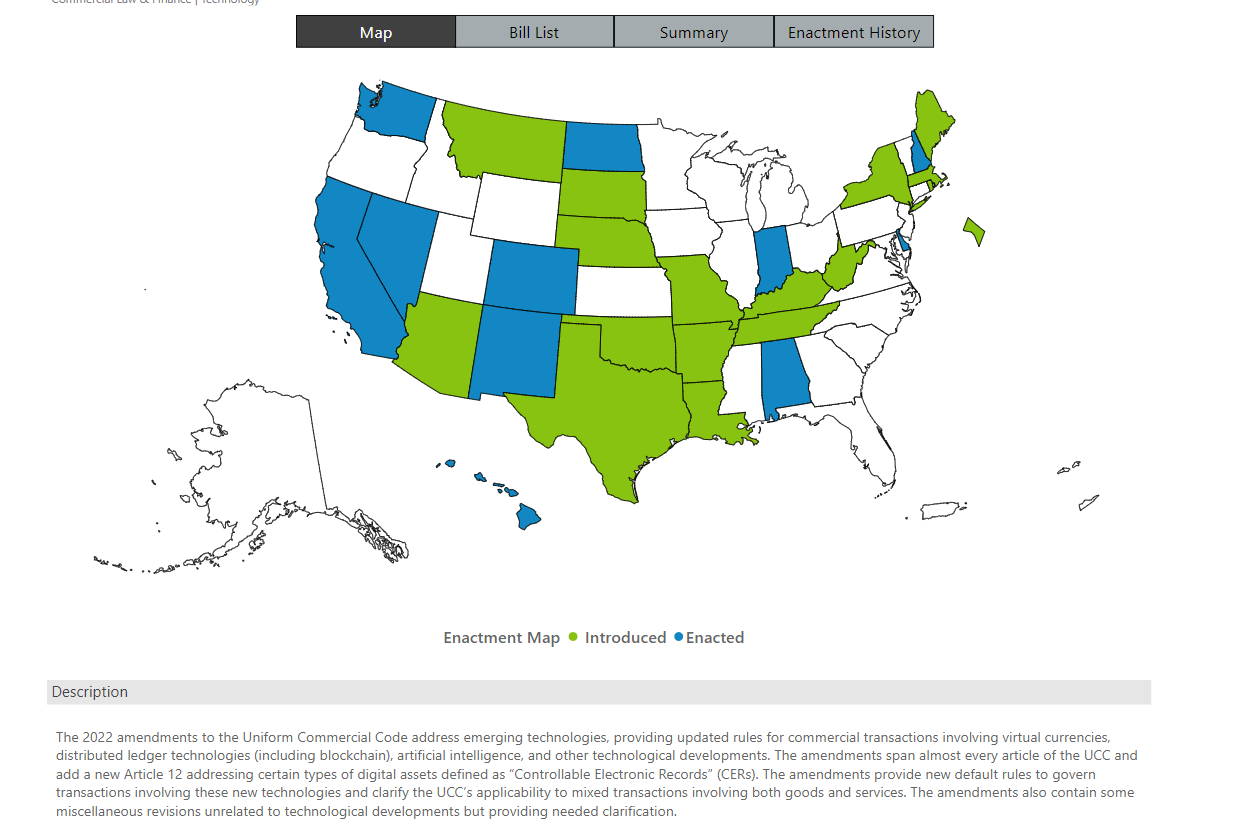 Article 12 UCC: Controllable ELECTRONIC RECORD
Section 12-102(a)(1) of UCC Article 12 defines a Controllable Electronic Record as “a record stored in an electronic medium that can be subjected to control.”

The cornerstone of UCC Article 12 is the “control” of Controllable Electronic Record because such control may signify the extent of property rights in the Controllable Electronic Record. 
This does not include a Spotify song, Facebook page, or web domain

Creates a new form of property:  Possessable intangible
ARTICLE 12 UCC:  Control
Control. Section 12-105 of UCC Article 12 provides that a person has “control” of a CER if the person has: 
(i) Power to enjoy “substantially all the benefit” from the CER; 
The electronic  record must have some “use” that one person can enjoy to the exclusion of all others, e.g., the power to “spend” Bitcoin.
(ii) Exclusive power to prevent others from enjoying “substantially all the benefit” from the CER; 
(iii) Exclusive power to transfer 
A person must be able to transfer to another person this exclusive power to use the electronic record.  To remain exclusive, the transfer must divest the transferor of the power to use the electronic record. 
(iv) Identification
  The person must be able to “readily identify itself to a third party as the person having these powers (can be done by cryptographic key or account number.
ARTICLE 12 UCC:   QUALIFYING PURCHASER TAKE FREE RULES
Purchasers. Section 12-104(d) of UCC Article 12 provides that a “purchaser” of a CER acquires all rights in the CER that the transferor had
A “qualifying purchaser” also takes free of any property claim to the CER.
A “qualifying purchaser” is a purchaser who obtains control of a CER for value, in good faith, and without notice of a property claim to the CER
The filing of a financing statement of itself is not notice of a property claim to the CER
The concept of a “qualifying purchaser” of a CER under Article 12 is analogous to a “holder in due course” of a negotiable instrument under Article 3 (i.e., a check, promissory note, or money order). Much like a “holder in due course” of a check or money order taking ownership free and clear of any prior property interests, a “qualifying purchaser” of a CER takes it free and clear of all competing claims of property rights.
Qualifying Purchaser HYPO
Alice owns Bitcoin in her own wallet.  Bob hacks Alice’s wallet and causes Bitcoin to be transferred to a wallet under Bob’s control.  Bob then sells the Bitcoin to Carla for Carla’s Lamborghini.
Does Carla have clean title?
Under Common Law:  NO.  Nemo dat quod non habet (nemo date rule):  No one in general can sell personal property and convey a valid title to it unless he is the owner or lawfully represents the owner. Carla can only receive what Bob could convey which was the asset with title subject to property claim of Alice.  Bob did not have title to convey.
Article 12:  YES.  Carla would be a qualifying purchaser because she took the Bitcoin in good faith for value without notice of any property claim.
ARTICLE 9 Revisions:  Secured Transactions and CERS
Collateral categorization:  no need to change collateral categorization in security agreements or financing statements. 
Section 9-102 of UCC Article 9 now provides that “general intangibles” include CERs as defined in Article 12. 
Accordingly, upon enactment of the 2022 Amendments, security agreements that grant a security interest in “general intangibles” will cover all forms of digital assets contemplated by UCC Article 12.
Attachment:  normal rules apply  (1) value must be given; (2) the debtor must have rights in the collateral; and (3) the debtor must authenticate a security agreement that provides a description of the collateral.
  Perfection:  Amended Section 9-312 of UCC Article 9 provides perfection of a security interest in a CER by: 
(a) filing a UCC-1 statement or 
(b) by taking control of the CER pursuant to pursuant to Section 12-105 of UCC Article 12. 
Priority:  a security interest perfected by taking control of a Controllable Electronic Record has priority over any other security interest granted in the same asset.
“Practically speaking, the amendments to UCC Article 9 weave Controllable Electronic Records into an already well-oiled UCC system. A party seeking to obtain a security interest in Controllable Electronic Records will likely consider the same factors that they would in taking a security interest in other general intangibles such as intellectual property or other interests in payment streams. However, new considerations of perfection by “control” under UCC Article 12 are now in play.” 


Taylor, “Securing the Digital Bag: Newly Promulgated UCC Article 12 and Amendments to UCC Article 9 Provide Guidance on Ownership of and Security Interests in Cryptocurrency and Other Digital Assets,” National Law Review, April 25, 2023.
HYPO:  PERFECTING SECURITY INTEREST
Day 1:  Bank makes a secured loan to Debtor and obtains a security interest in all of Debtors Bitcoin.  Debtor grants security interest and transfers Debtor’s Bitcoin to Bank’s wallet.  Is the Bank’s security interest perfected?
Under existing law: No,  Bitcoin is a general intangible.  There’s no UCC-1 and no agreement to treat Bitcoin as a financial instrument and no deposit control agreement with securities intermediaries. The Bank may have system-level control and a secured interest but no perfection. 
Article 12:  YES, under 12-105(a)(1) defines control of a CER a person must have to perfect a security interest:  prevent others from substantial benefit and transfer control of CER to another person.
Decentralized Autonomous Organizations (DAOS)
A new corporate structure designed to fit the culture behind blockchain has emerged called decentralized autonomous organizations (DAOs).
A DAO is an unincorporated (or incorporated) organization that operates on blockchain software and is run directly by those who have invested in it.  It is essentially an internet community with a shared purpose and the equivalent of a shared online bank account.  
DAOs have no physical headquarters, offices, or bank accounts; there are no directors, hired managers, other leaders, or employees.
DAOs decentralize control by forgoing the traditional board or executive officers and distributing decision-making power across tokenholders. Governance is conducted through a series of proposals that members vote on using blockchain. Because tokens are exchangeable and regularly change hands, the voting cohort is dynamic.
A DAO’s governance rules and the parameters for its decision-making are encoded into the blockchain software on which it runs, making management essentially self-executing (through so-called “smart contracts” created by the coding); and all of the DAO’s transactions are immutably recorded on the blockchain, providing transparency to its members.
While the specific governance rules vary from DAO to DAO, in general, whoever holds a token gets a vote. For many DAOs, tokenholders remain anonymous and are identified only by their wallet addresses. The backbone (and much of the perceived stability or instability) of the DAO is its treasury; some DAOs (such as Uniswap and BitDAO as two of the largest) have millions or even hundreds of millions of dollars’ worth of value locked in smart contracts controlled by tokenholders.
Andrew Gilbert, “Decentralized Autonomous Organizations: The New LLCs?,” Bloomberg L. (Aug. 2, 2022); Weinstein, Lofchie, Schwatz, “A Primer on DAOs,” Harvard Law School Forum on Corporate Governance (Sept. 17, 2022)
DAOS as of October 19, 2023
DAOS as of November 1, 2023
STATES RECOGINIZING DAOs AS a LEGAL ENTITY
Vermont:  “blockchain-based limited liability company” (BBLLCs) extends the principle of limited liability to blockchain enterprises. BLLCs may use smart contracts and blockchain technology for various aspects of corporate governance, including to administer voting procedures. "[BBLLCs] may provide for [their] governance, in whole or in part, through blockchain technology," and "the operating agreement for a BBLLC shall . . . adopt voting procedures, which may include smart contracts carried out on the blockchain technology." Vt. Stat. Ann. tit. 11, § 4173 
Wyoming: enacted legislation granting DAOs limited liability company status with the caveat that the operating agreement contain notice on restrictions and duties:  may define, reduce or eliminate fiduciary duties and may restrict transfer of ownership interests, withdrawal or resignation from the decentralized autonomous organization, return of capital contributions and dissolution of the decentralized autonomous organization. Wyo. Stat. Ann. § 17-31-104. Provides for the maintenance of corporate records of Wyoming entities via blockchain so long as electronic keys, network signatures, and digital receipts are used. Wyo. Stat. Ann. § 17-31-113. Smart contracts are listed as a form of document that may state operating rules for DAO members. "[A] member may only withdraw from a decentralized autonomous organization in accordance with the terms set forth in the articles of organization, the smart contracts or the operating agreement." Wyo. Stat. Ann. § 17-31-113(a). 
Tennessee:  enacted law that allow DAOs to be registered as entities with the same legal personhood and limited liability protections of an LLC. Tenn. Code. Ann 48-250-101 et seq. 
Utah:  Effective 1/1/24 legislation allows a DAO that has not registered as a for-profit or non-profit entity to be treated as the legal equivilant of a domestic limited liability company. Utah Code Ann. 48-5-101, et. seq.
A.J. Zottola, Channing D. Gatewood, and Sydney M. West, Venable LLP; The National Law Review, August 4, 2022, Matthew S. Miller and Spencer Green, “Beyond a Reasonable DAOubt:  Tennessee’s Limited Liability Statute for Decetralized Autonomous Organizations (DAOs)”
WYOMING DECENTRALIZED AUTONOMOUS ORGANIZATION SUPPLEMENT
§ 17-31-104. Definition and election of decentralized autonomous organization status.
(a) A decentralized autonomous organization is a limited liability company whose articles of organization contain a statement that the company is a decentralized autonomous organization as described in subsection (c) of this section.
(b) A limited liability company formed under the Wyoming Limited Liability Company Act, W.S. 17-29-101 through 17-29-1102, may convert to a decentralized autonomous organization by amending its articles of organization to include the statement required by subsections (a) and (c) of this section and W.S. 17-31-106.
(c) A statement in substantially the following form shall appear conspicuously in the articles of organization or operating agreement, if applicable, in a decentralized autonomous organization:
(see next slide)
(d) The registered name for a decentralized autonomous organization shall include wording or abbreviation to denote its status as a decentralized autonomous organization, specifically “DAO”, “LAO”, or “DAO LLC.”
(e) A statement in the articles of organization shall establish how the decentralized autonomous organization shall be managed by the members, including to what extent the management will be conducted algorithmically.

History:  2021 ch. 162, § 1, effective July 1, 2021; 2022 ch. 36, § 1, effective March 9, 2022.
WYOMING NOTICE OF RESTRICTIONS
NOTICE OF RESTRICTIONS ON DUTIES AND TRANSFERS
The rights of members in a decentralized autonomous organization may differ materially from the rights of members in other limited liability companies. The Wyoming Decentralized Autonomous Organization Supplement, underlying smart contracts, articles of organization and operating agreement, if applicable, of a decentralized autonomous organization may define, reduce or eliminate fiduciary duties and may restrict transfer of ownership interests, withdrawal or resignation from the decentralized autonomous organization, return of capital contributions and dissolution of the decentralized autonomous organization.
DECENTRALIZED AUTONOMOUS ORGANIZATIONS, cont.
Virginia:  introduced legislation in 2022 for DAO act which failed. 2022 Bill Text VA H.B. 1784
Ohio:  introduced legislation in 2021 for DAO act which failed. 2021 Bill Text OH HB 585
New Jersey:  “Virtual Currency and Blockchain Regulation Act” pending
SMART CONTRACTS
Building Blocks of Decentralized Applications (dApps).
Smart contracts generally must comply with the same writing and signature requirements applicable to traditional contracts to be considered enforceable.
Can function as legally binding contracts, particularly since advent of e-signatures. 
Electronic Signatures in Global and National Commerce Act (ESIGN).  15 USC 7001.
Arizona Revised Stat. 44-7061(2022)
Smart contracts are code written into a blockchain that execute the terms of an agreement or contract from outside the chain. It automates the actions that would otherwise be completed by the parties in the agreement, which removes the need for both parties to trust each other.
What Are Smart Contracts on the Blockchain and How They Work (investopedia.com)
Vending Machine
WYOMING Blockchain FRIENDLY Legislation
An exemption from money transmitter laws and regulation for virtual currency (e.g., bitcoin, Ethereum, etc.) used within Wyoming
 Blue Sky Laws:  Catagorizing open blockchain tokens with specified consumptive characteristics are intangible personal property. As such, these utility tokens are not qualifiable as securities and, therefore, they avoid needing a securities exemption altogether.
Banking: creation of "special purpose depository institutions" (SPDIs).  These institutions are allowed to receive deposits and conduct a range of other traditional banking activities (including fiduciary asset management, custody, and related activities) without being required to secure insurance from the Federal Deposit Insurance Corporation (FDIC). Unlike traditional banks, SPDIs are prohibited from making loans with customer deposits, which is the reason why they are not required to obtain FDIC insurance (although they are permitted to do so). Therefore, the SPDI charter is designed for those financial institutions that focus on digital assets, such as virtual currencies, digital securities, and utility tokens. As a result, those Wyoming institutions that were unable to obtain FDIC insurance due to their dealings with cryptocurrencies can now apply for the SPDI bank charter and offer banking services. 
An act providing for the maintenance of corporate records of Wyoming entities via blockchain so long as electronic keys, network signatures, and digital receipts are used.
Established a chancery court and gave it jurisdiction over "disputes involving commercial, business, trust and similar issues.”
An act providing that virtual currency is not subject to taxation as "property" in Wyoming.

DELAWARE'S DOMINANCE, WYOMING'S DARE: NEW CHALLENGE, SAME OUTCOME?, 27 Fordham J. Corp. & Fin. L. 73, 128
OTHER JURISDICTIONS WITH BLOCKCHAIN LEGISLATION
Colorado Digital Token Act:  exempts the offer or sale of digital tokens that primarily have a "consumptive purpose" from state securities registration as long as certain transactional conditions are met. It also exempts the digital token issuer--and those persons acting on its behalf--from the broker-dealer and salesperson licensing requirements of the Colorado Securities Act. COLO. REV. STAT. § 11-51-308.7(3)(a) (2019).
Nebraska Financial Innovation Act:  enables digital asset depository institutions. Consequently, existing banks may create dedicated divisions for digital assets, and new institutions may easily be established by obtaining a specific digital asset depository charter.
New York “BitLicense”:  regulation which requires all virtual currency operators to obtain a license from the state.
Montana:  Digital Asset Mining Ratemaking:  PUCO may not establish a rate classification for digital asste mining that creates unduly discriminatory rates.  (2023)
Delaware: amended the DGCL and allowed its corporations to keep corporate records on electronic networks or databases, including blockchain. These kept records can be used to prepare the list of stockholders, record information, and record transfer of stock, thereby enabling corporations to trade corporate stock using a blockchain. Nevertheless, Delaware law also provides that the records must be convertible "into clearly legible paper form upon the request of any person entitled to inspect such records.“

ARTICLE: DELAWARE'S DOMINANCE, WYOMING'S DARE: NEW CHALLENGE, SAME OUTCOME?, 27 Fordham J. Corp. & Fin. L. 73, 131